6a from Lithuania
Prepared by Sonata Mineikienė and 6A
Lithuania is a small country in the north of Europe
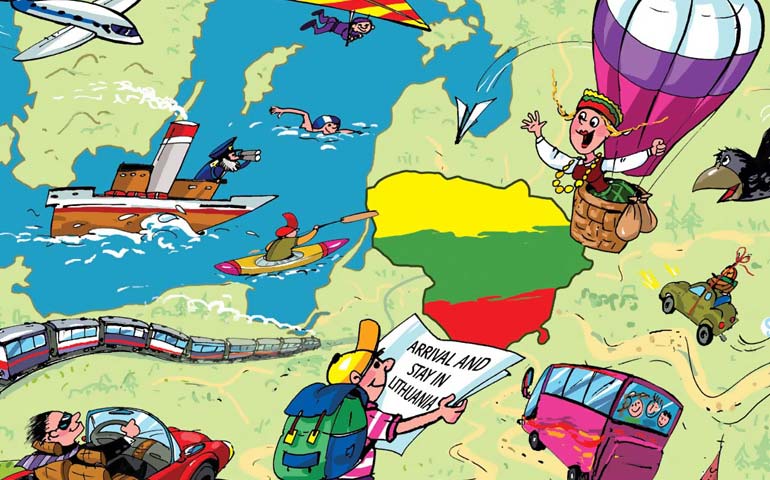 The biggest towns are Vilnius (the capital of our country), Kaunas, Klaipėda, Šiauliai and Panevėžys.
The symbols of Lithuania
The Flag
The State Emblem
Some famous places in Lithuania
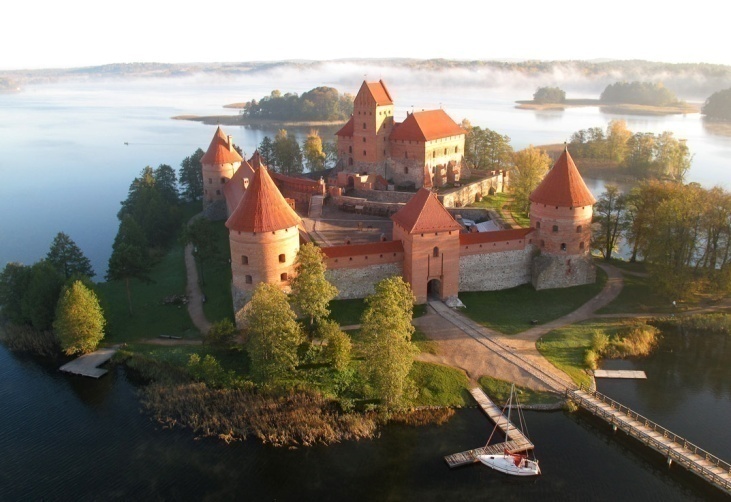 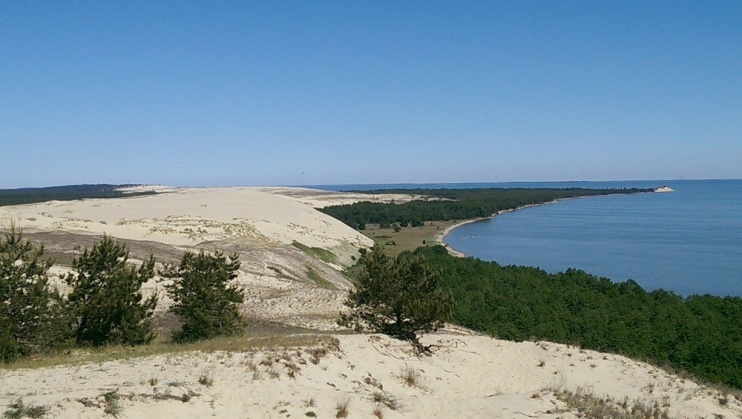 Curonian Spit
Trakai Castle
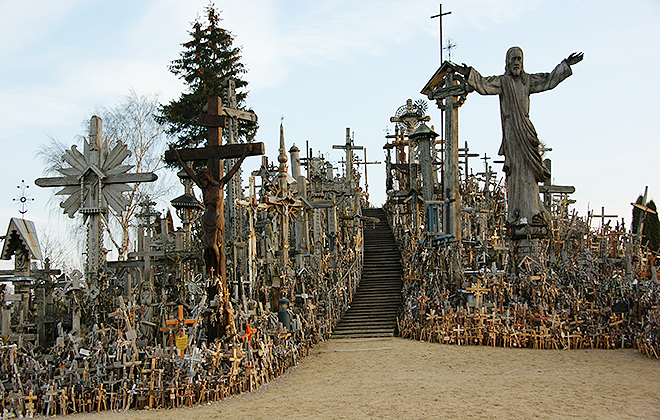 Gediminas Tower
Hill of Crosses
Our hometown Gargždai is famous for:
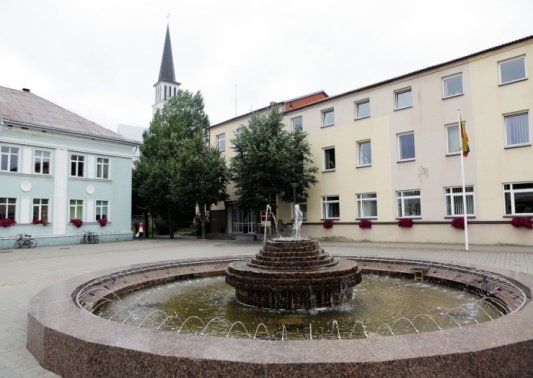 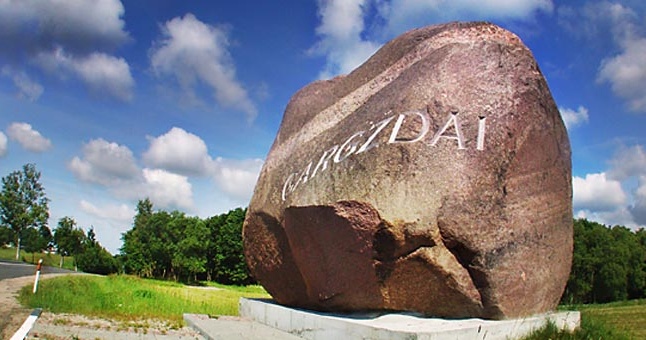 The fountain
The church
The symbol-stone
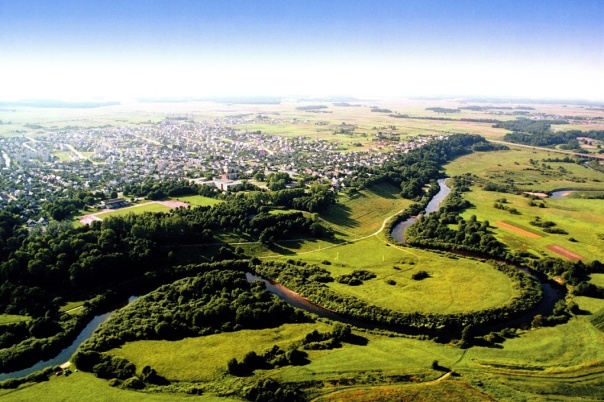 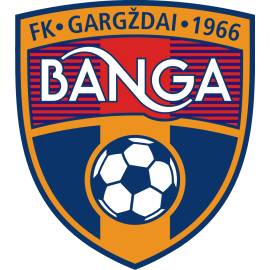 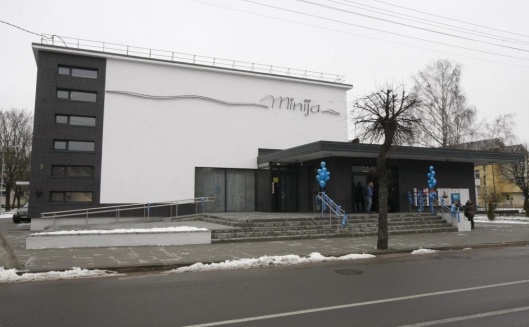 The football team “Banga” (wave)
The cinema “Minija”
The river Minija valley
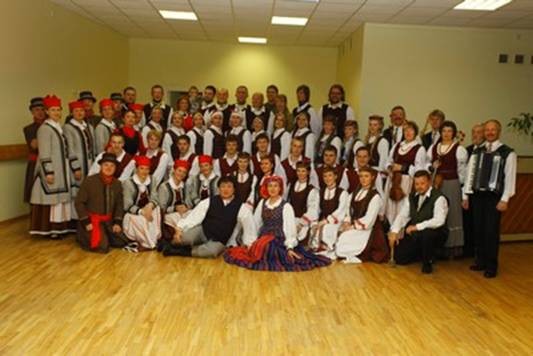 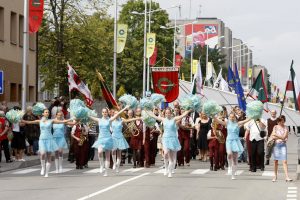 The town birthdays
The Folk dance and song emsemble “Minija”
Our school
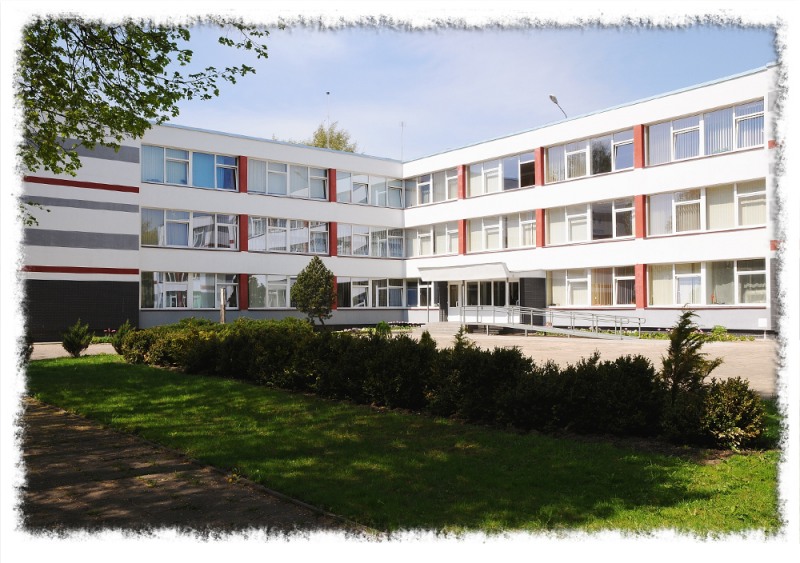 There are 
684 students (grades 1-10) and 
60 teachers.
6a – 22 students
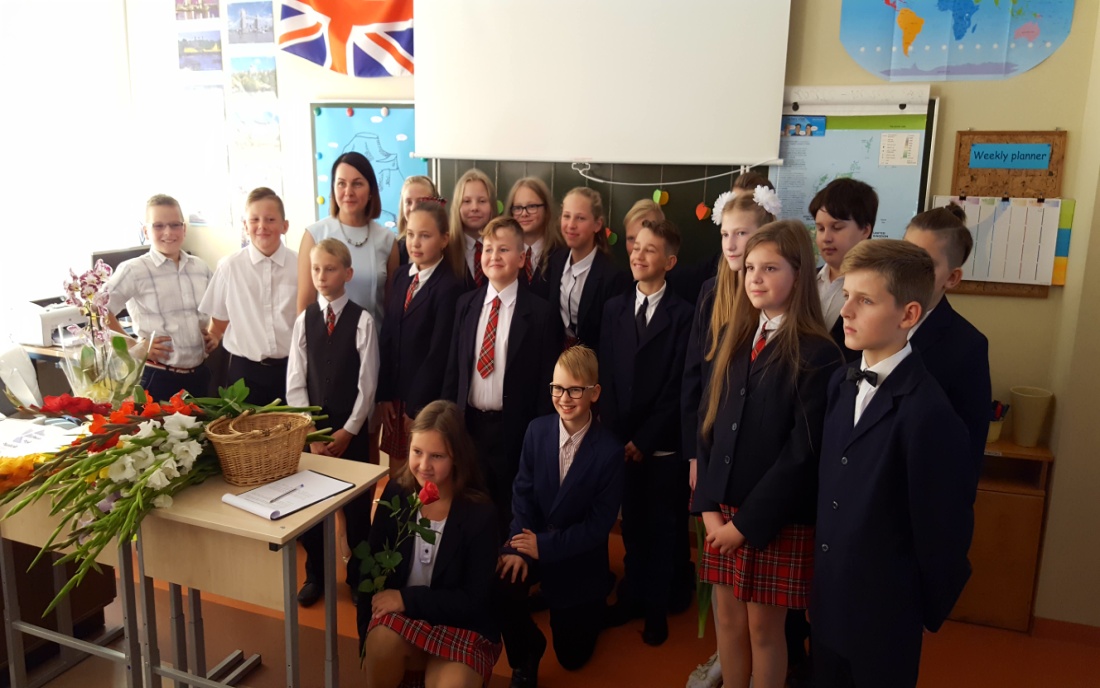 In 2016-2017
In 2017-2018
Bookmarks to and from our friends in Portugal in 2016
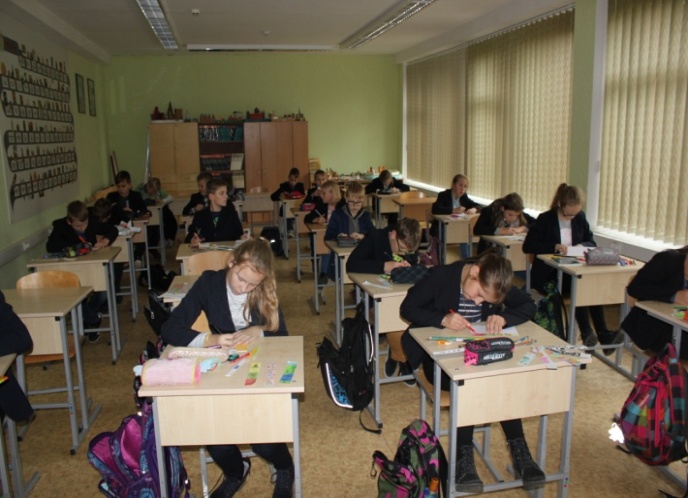 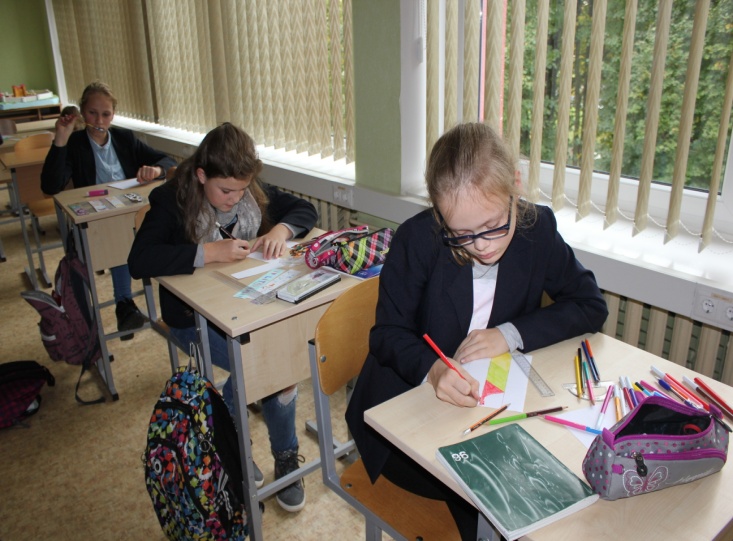 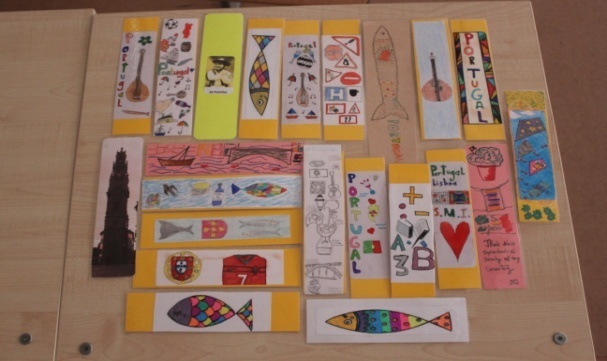 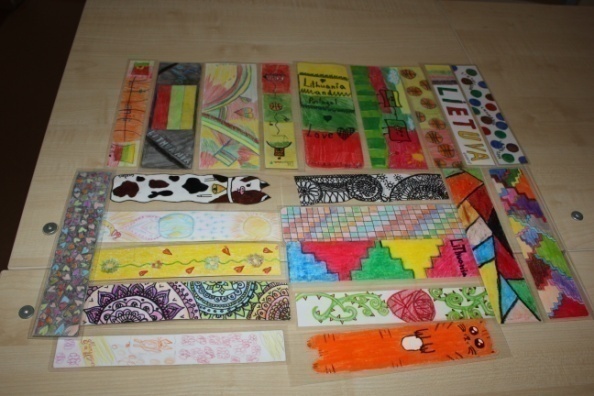 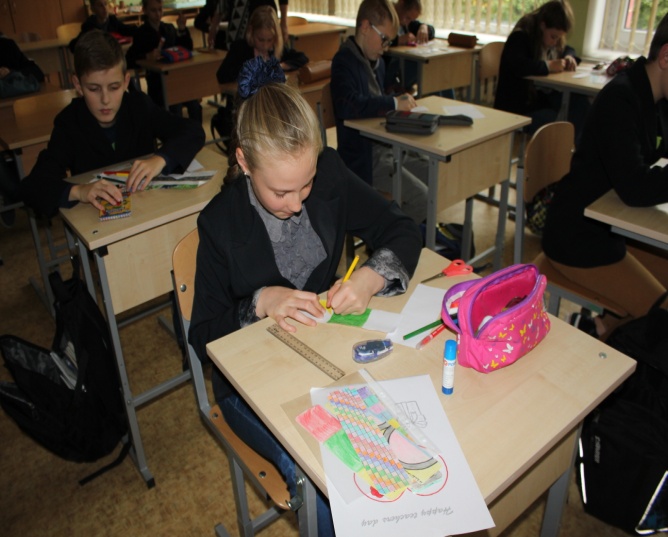 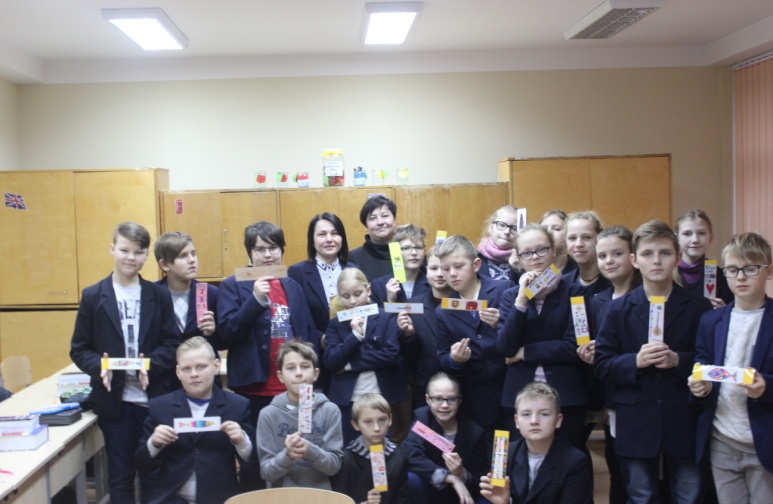 We have fun at school
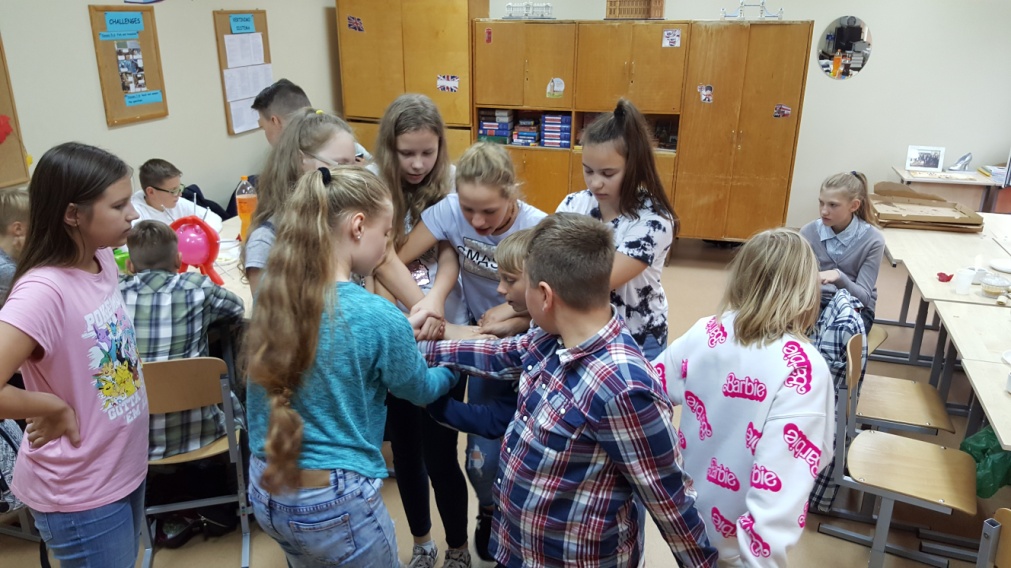 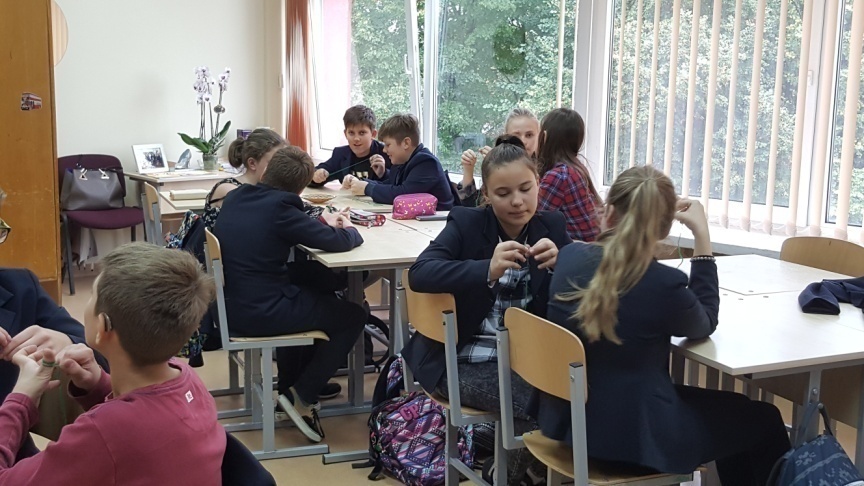 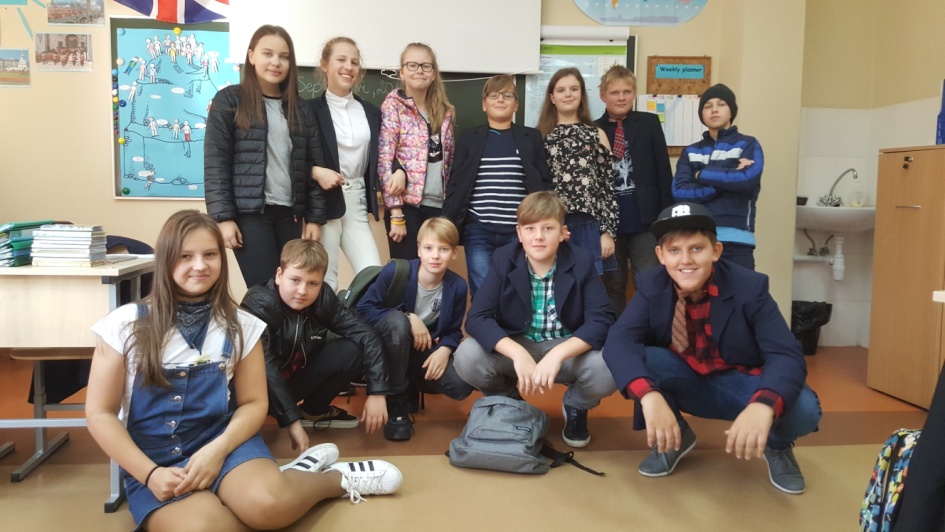 We take part in educational projects
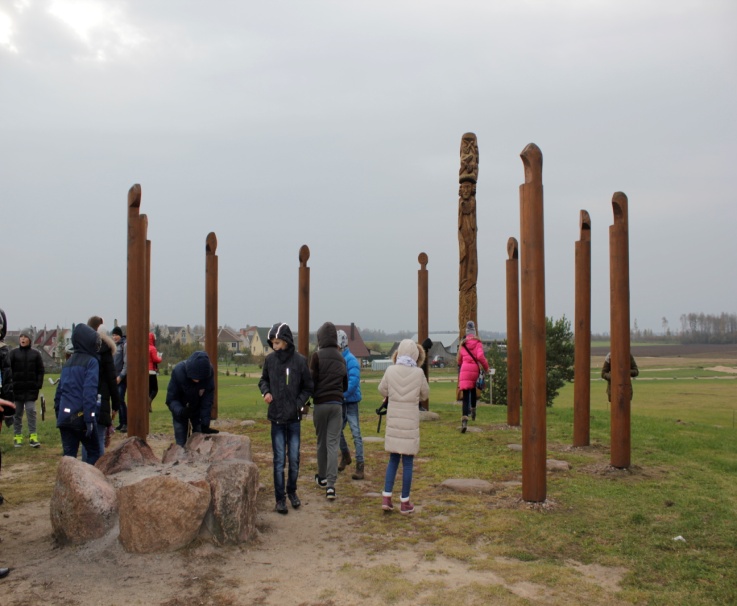 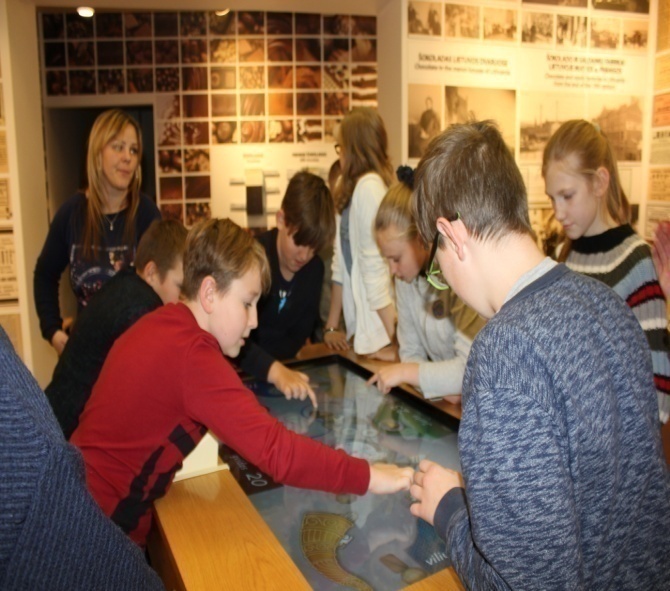 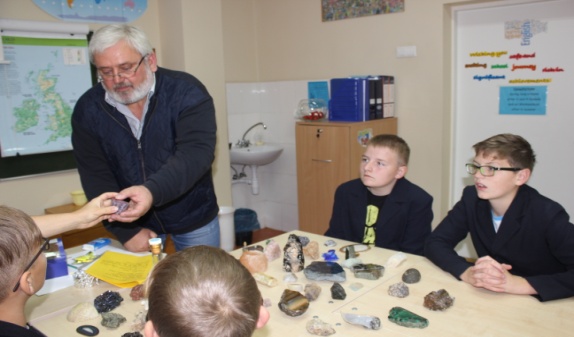 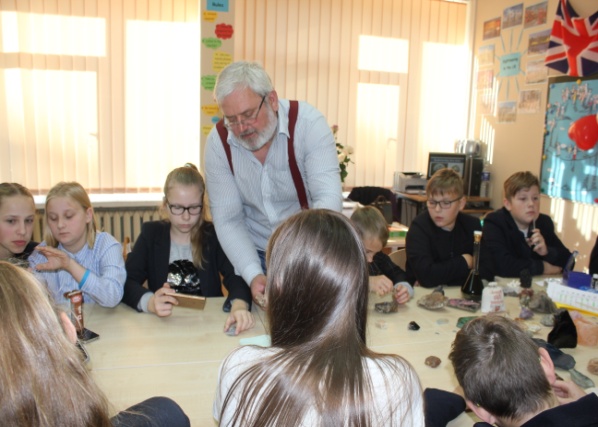 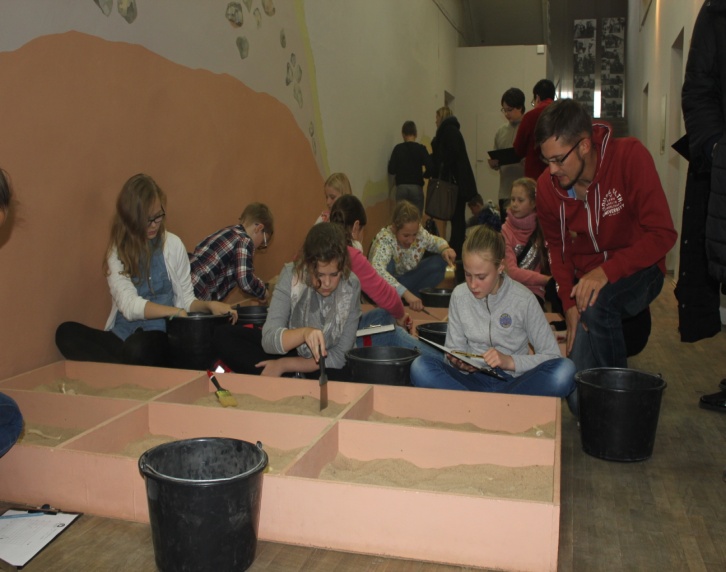 Our visit to Sigulda, Riga and Sarema island
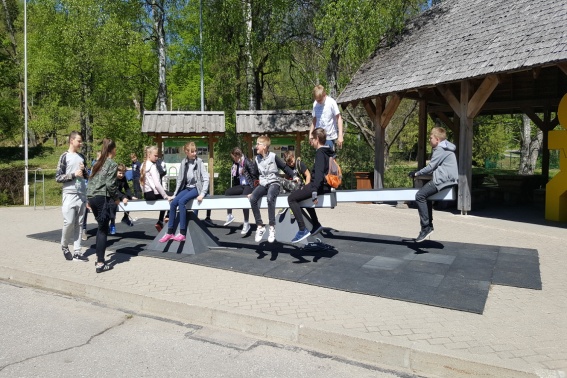 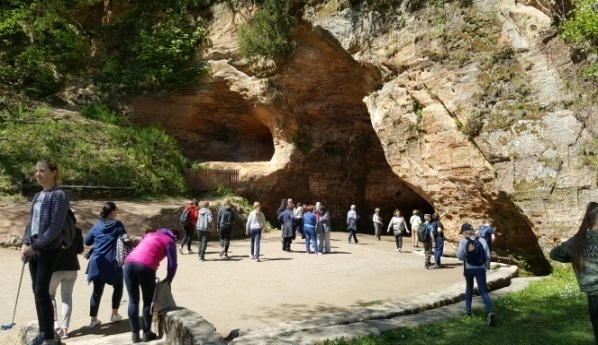 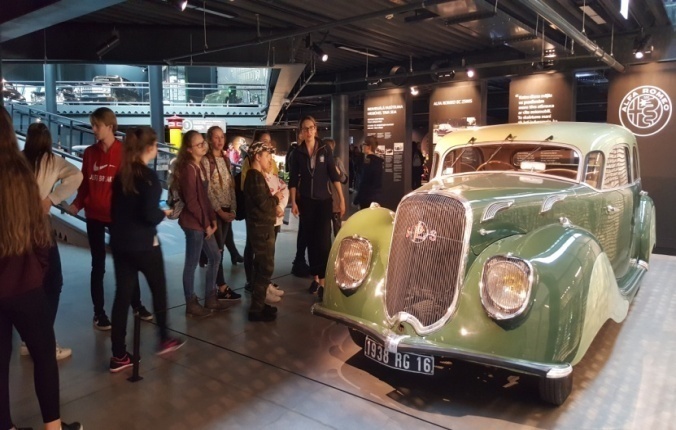 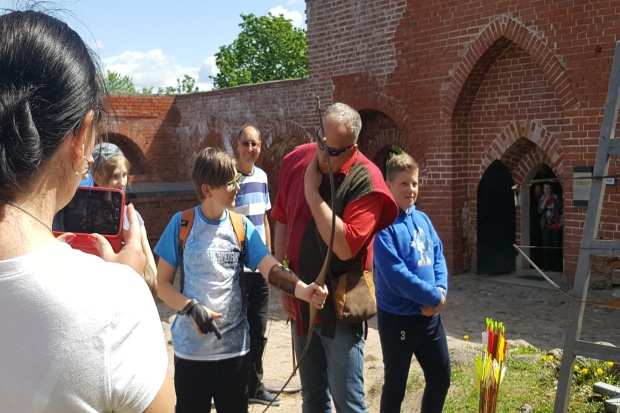 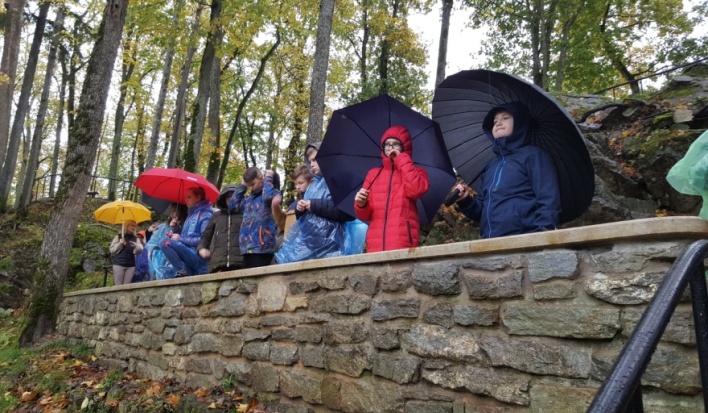 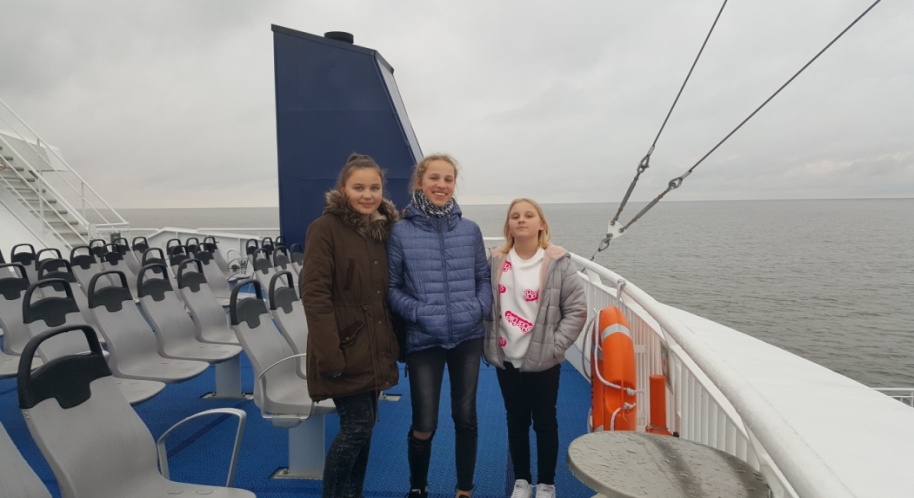 We do lanterns for Halloween
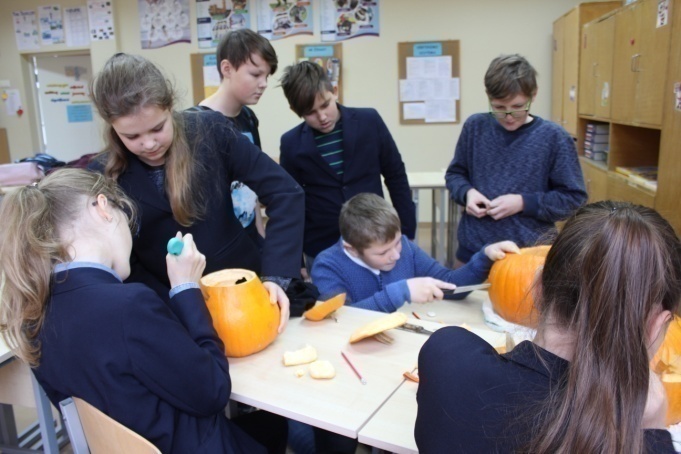 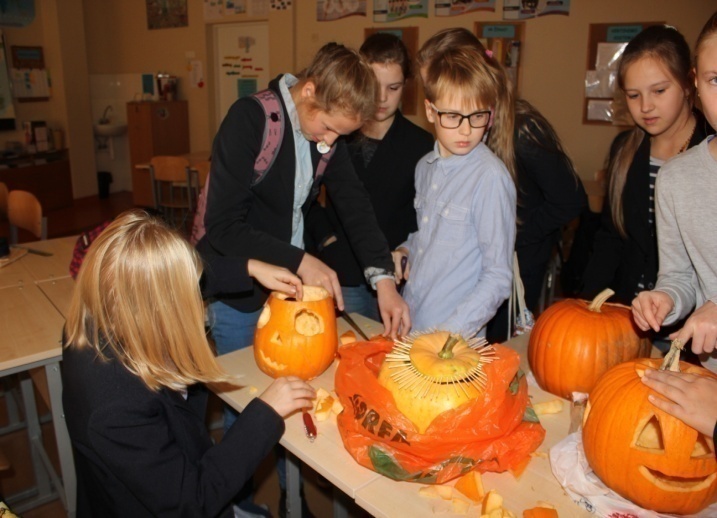 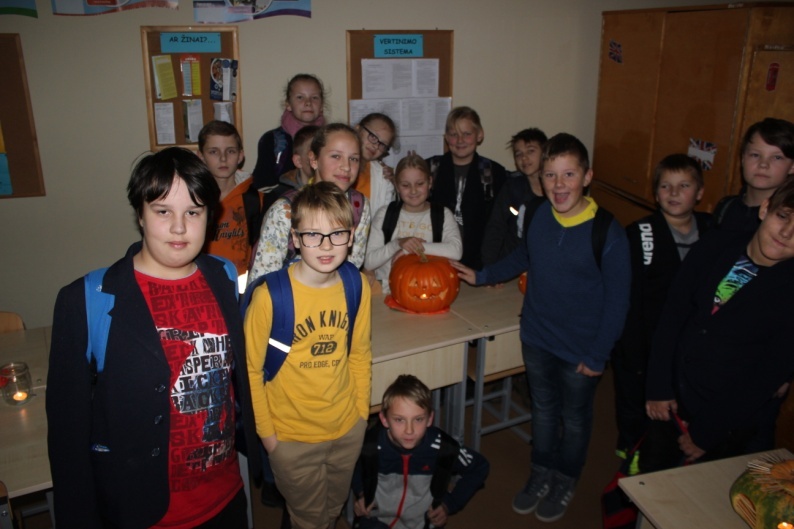 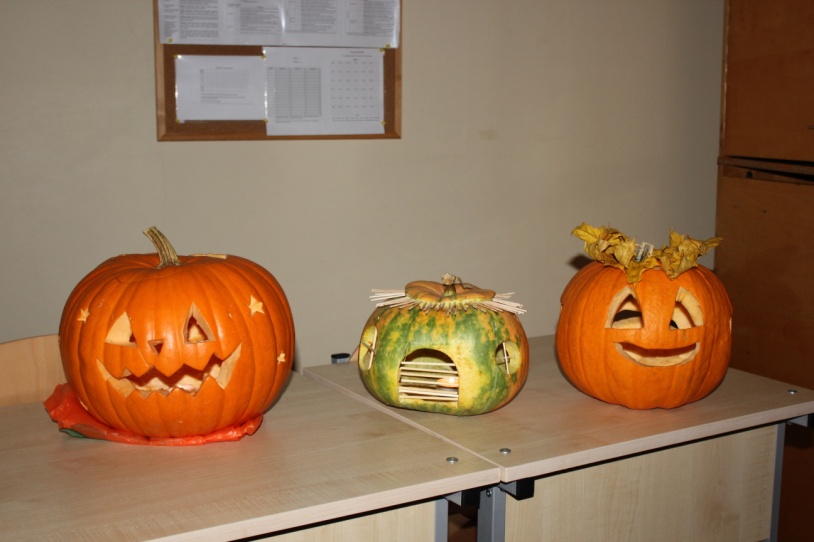 We spend time with parents
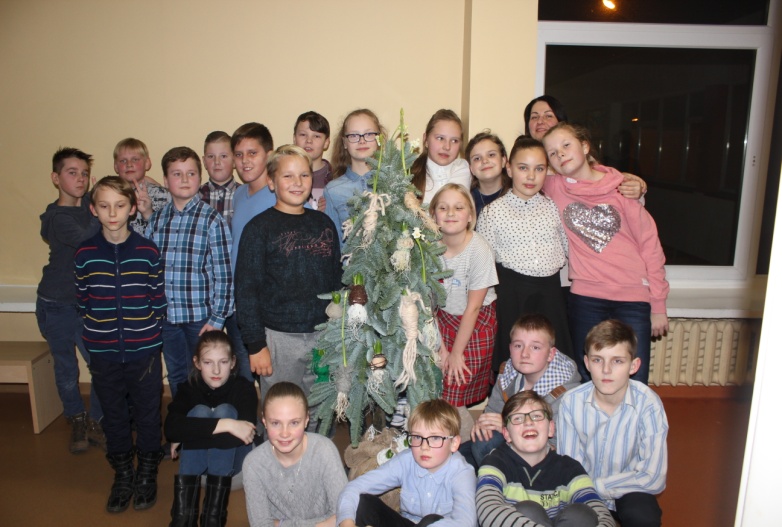 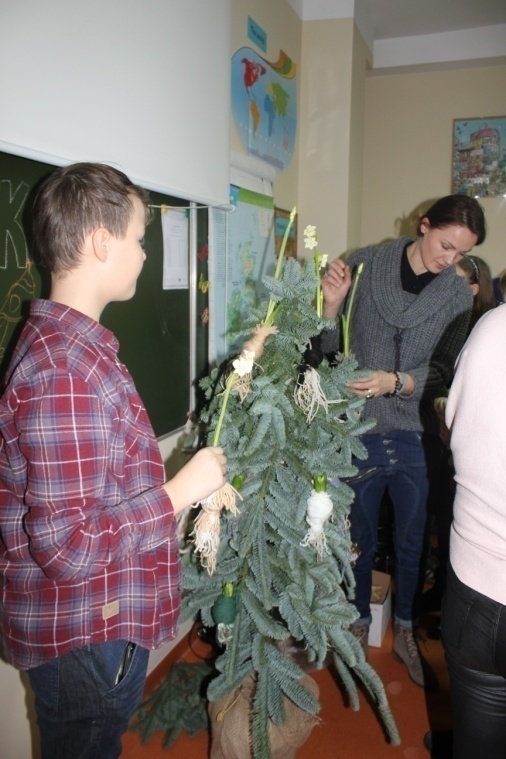 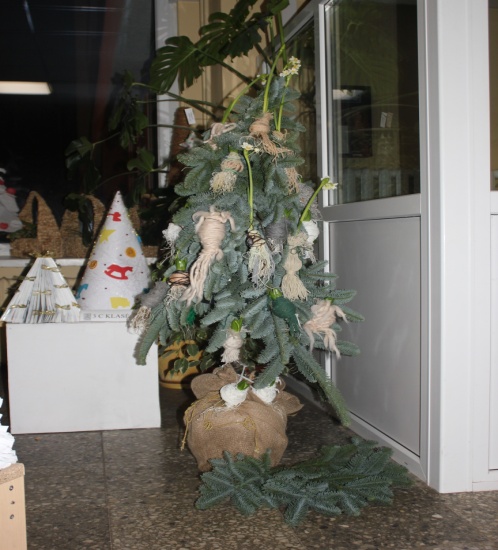 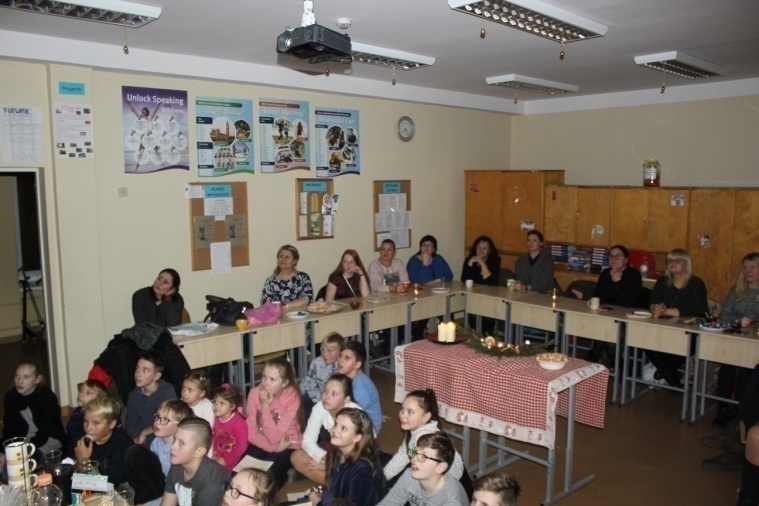 We’ve got 16 teachers who teach our class
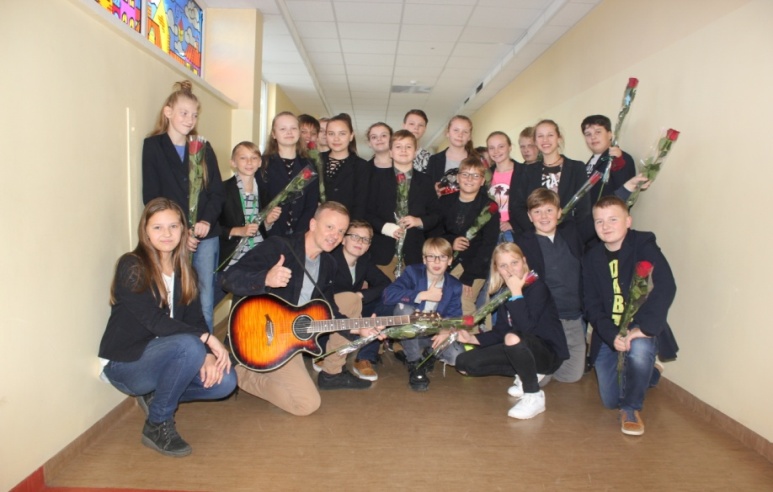 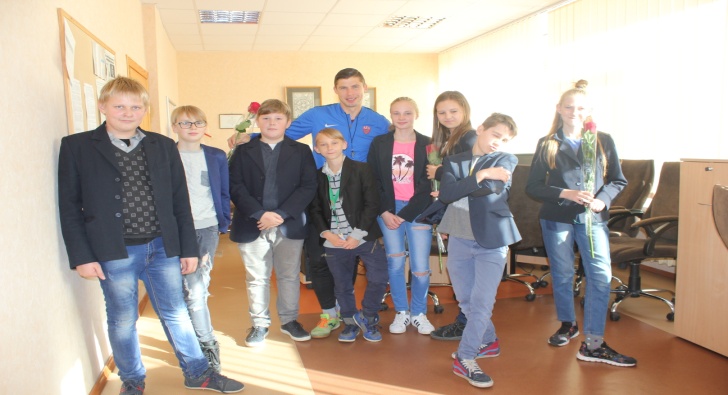 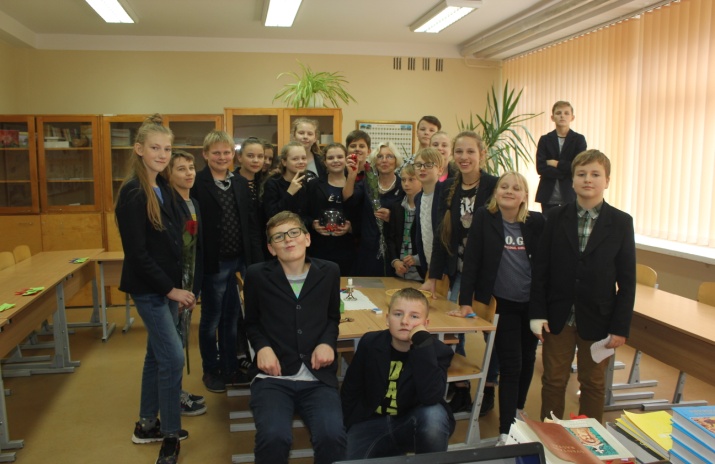 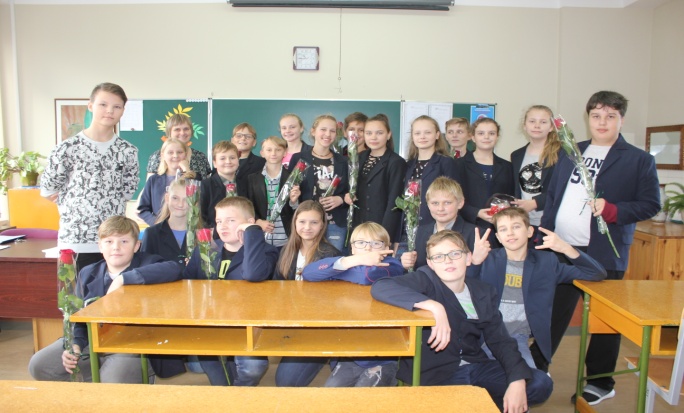 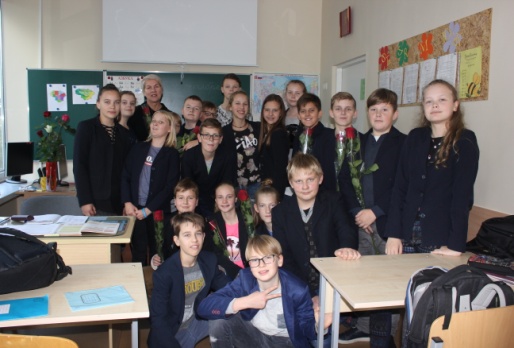 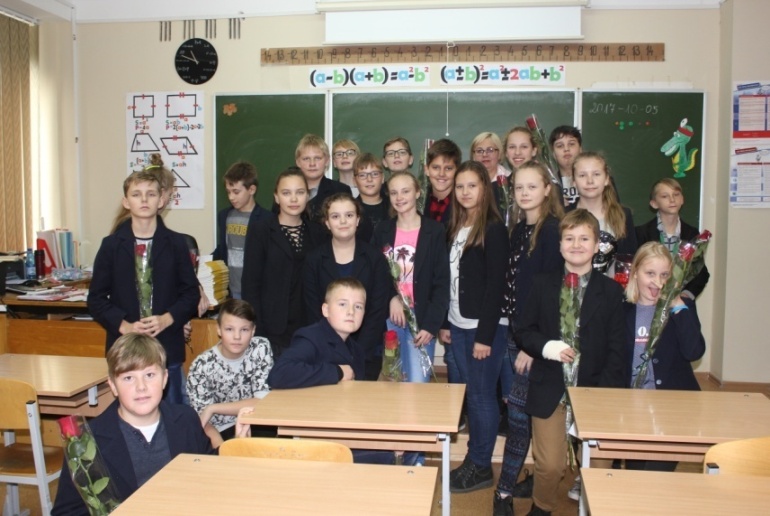 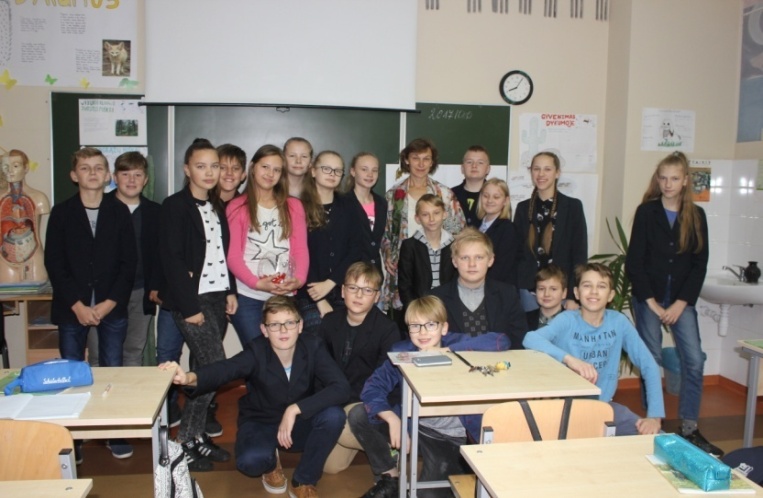 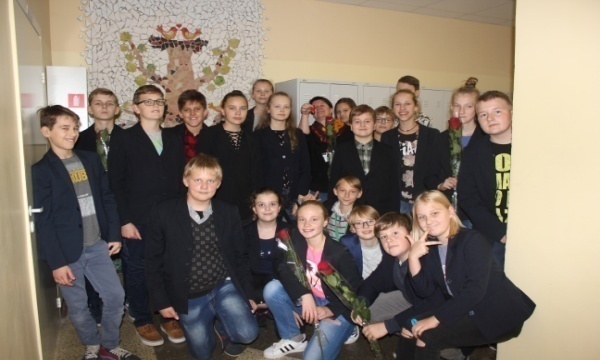 Best wishes from 6a!
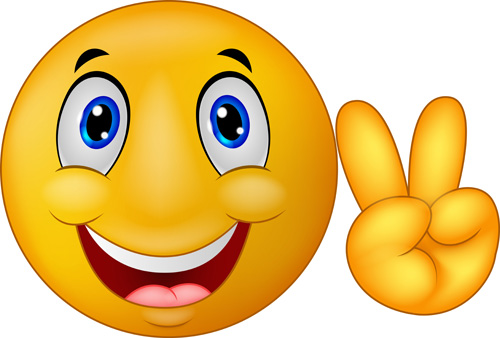